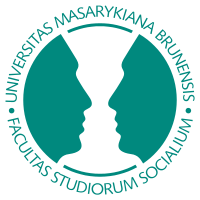 PSYb2930: Psycholog v řízení lidských zdrojůZměna procesu a její argumentace
Mgr. Tomáš Kratochvíl
Mgr. Anna Židlická
Brno, 2022
Řízení HR 
PSYb2930


Stručné
opakování

Zdroje

Psaní práce

Aktivity

Projekt
Stručné opakování
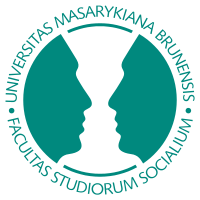 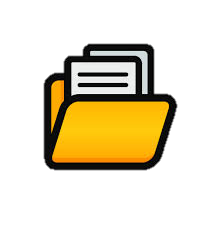 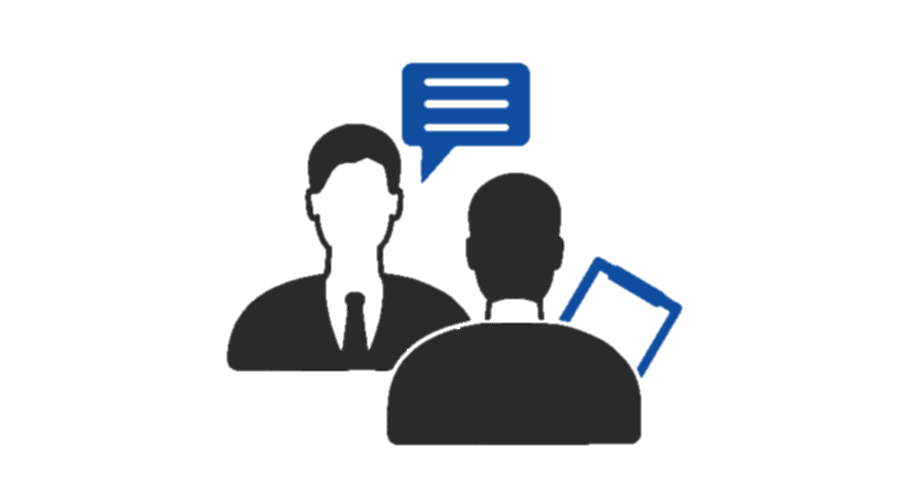 programy rozvoje
APP, inzeráty
diáře, deníky
školící docs
vzorové docs
zaměstnanci
nadřízený
HR
zákazníci
Analýza 
materiálů
Rozhovor
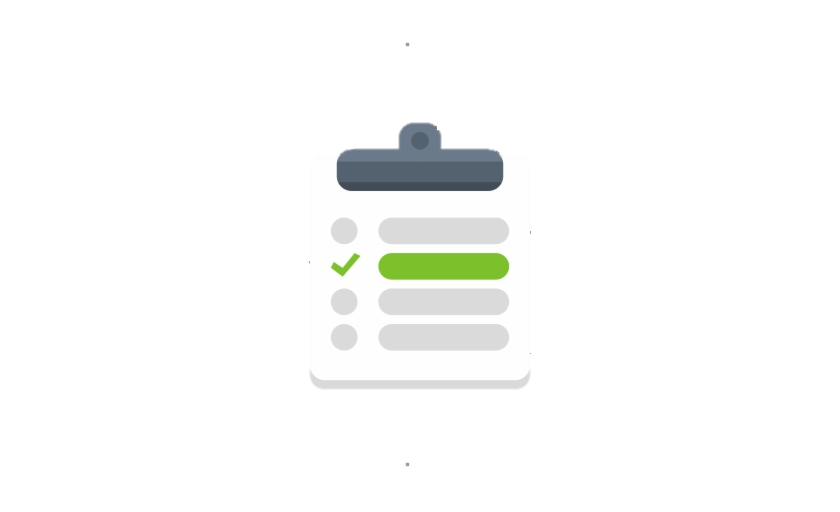 pracovní postoje
hodnocení procesů
ZV na týmy/nadřízené
ZV na regulace
péče o zdraví
zákaznická spokojenost
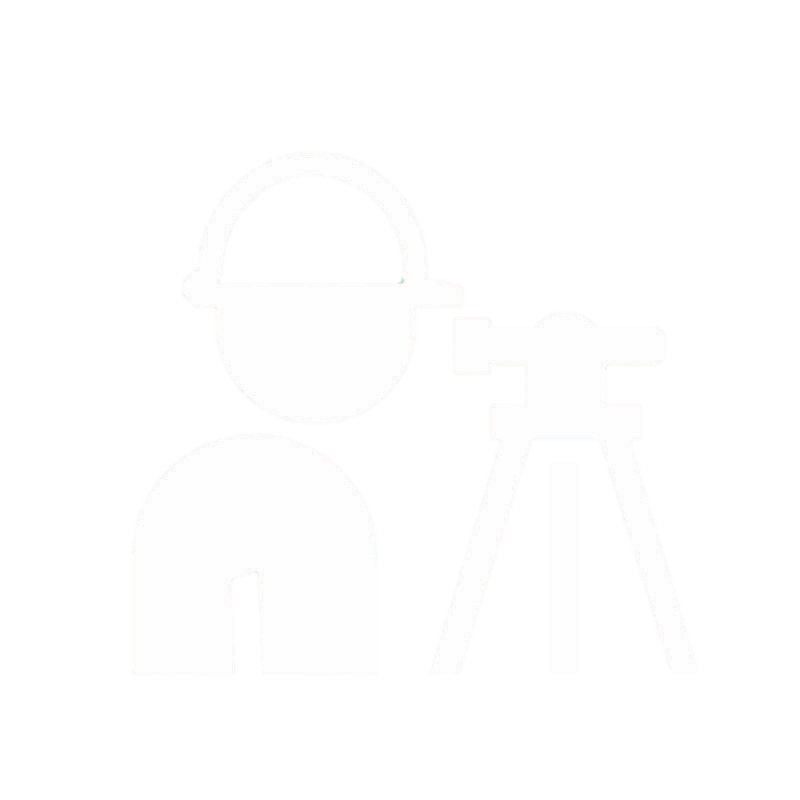 Dotazníky
Pozorování
Brno, 2022
[Speaker Notes: Zaměstnanci, kterých se proces týká
Zákazníci, pokud se jich podoba procesu dotýká

Dokumenty sloužící ke školení (BOZP, prezentační materiály…)

Rozlišujeme klasicky pozorování (ne)zúčastněné, zjevné x skryté.]
Řízení HR 
PSYb2930


Stručné
opakování

Zdroje

Psaní práce

Aktivity

Projekt
Obsah seminární práce
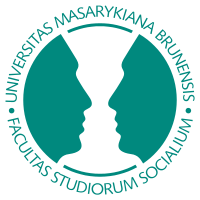 Popis:
organizace (stručný)
posuzovaného procesu (oč přesně jde, současný stav)
Diagnostika:
pojmenování a zdůvodnění silných a slabých stránek procesu
pojmenování rizik spojených se slabými stránkami
Změna:
odůvodněný návrh změn, vč. přínosu pro organizaci
pojmenování rizik spojených s navrženými změnami
vyčíslení finančních i nefinančních nákladů změny
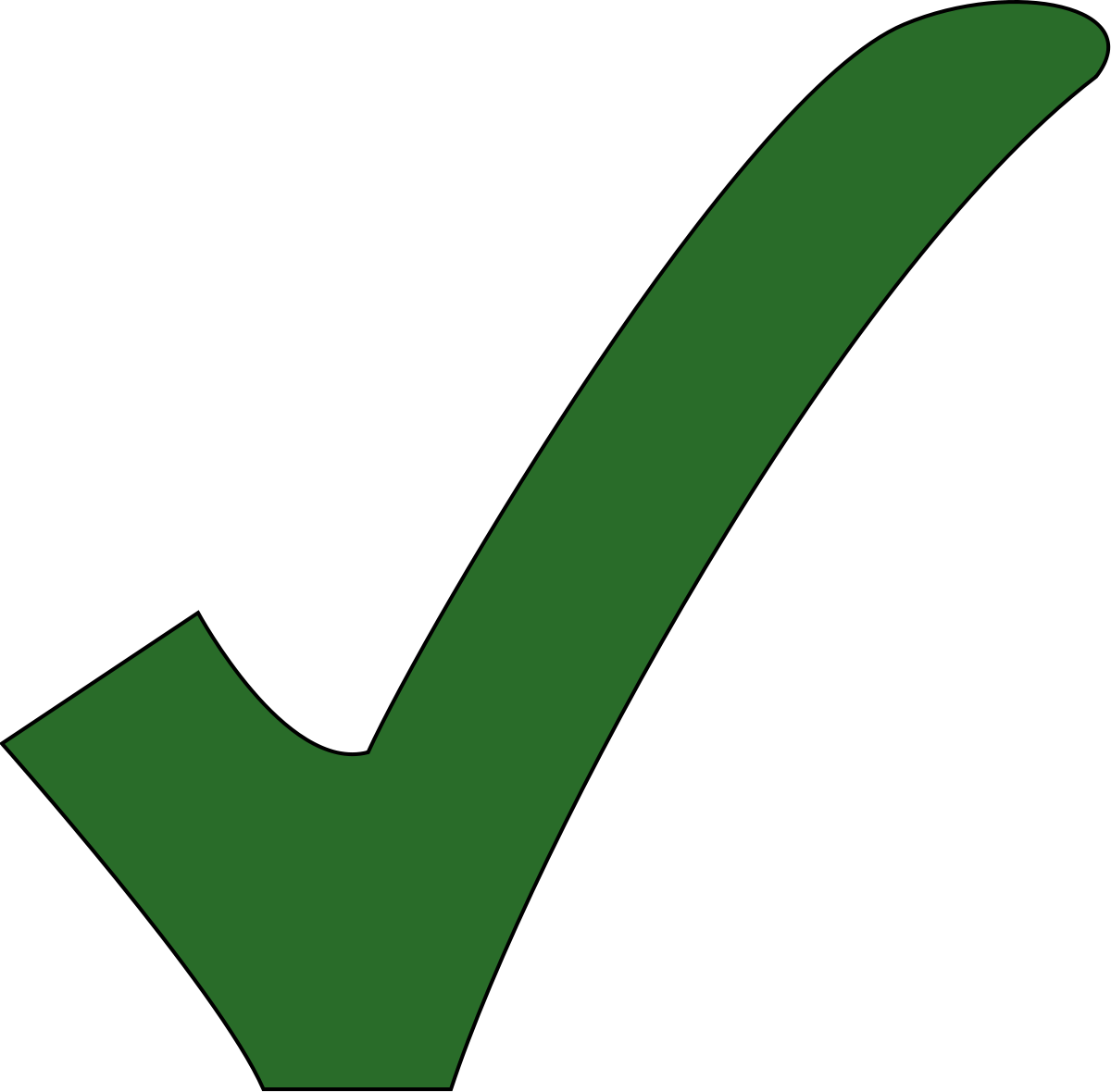 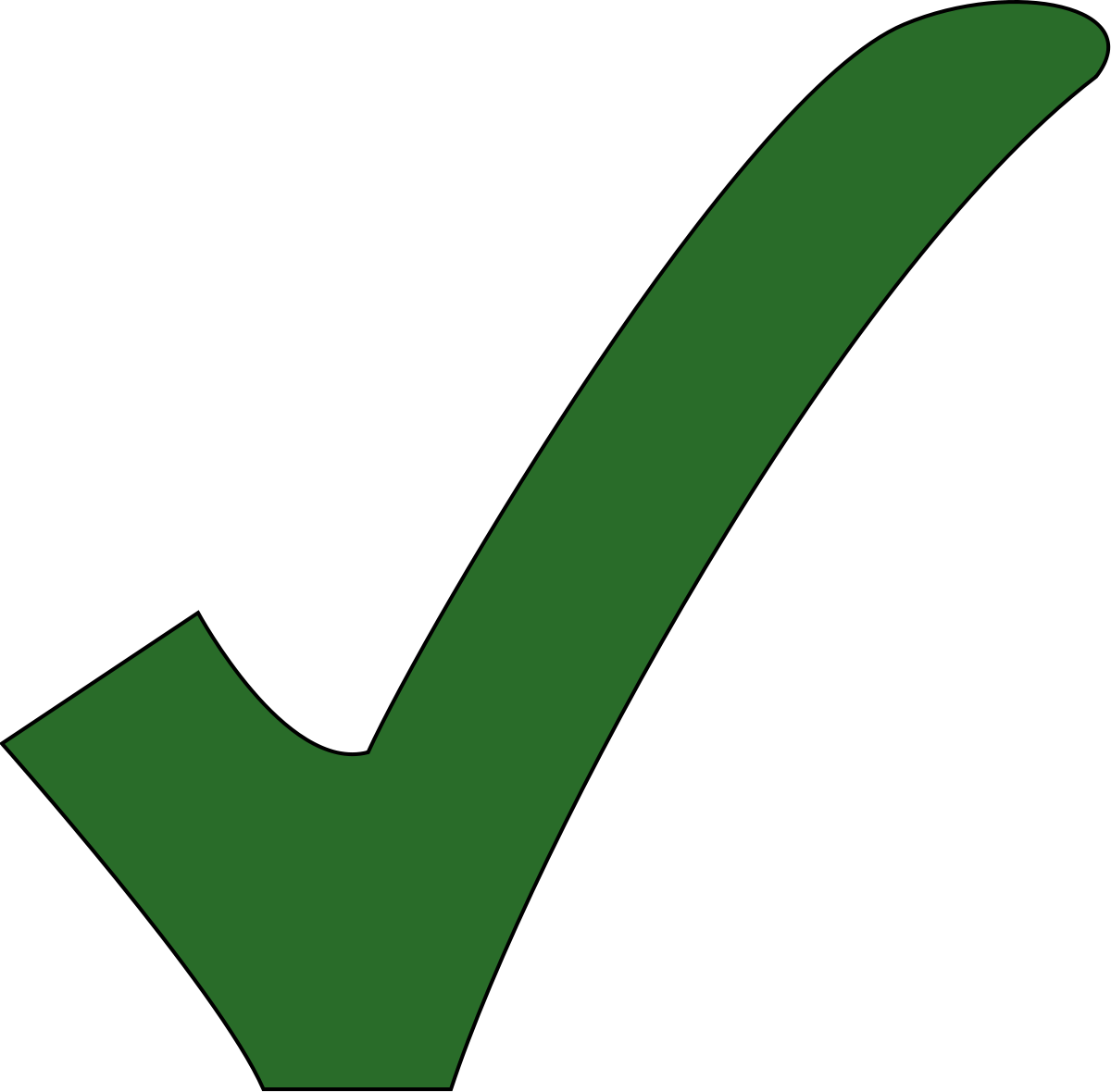 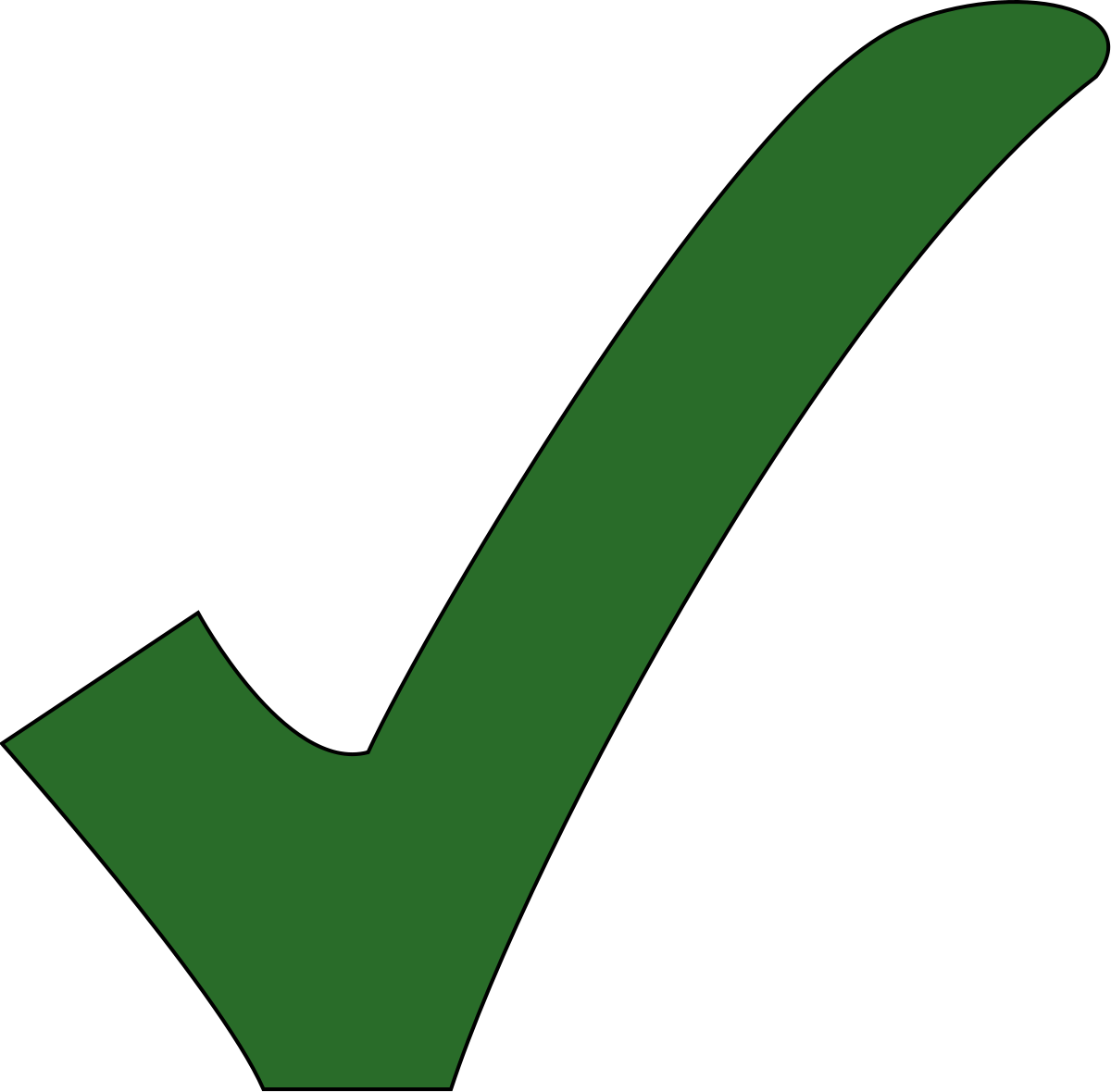 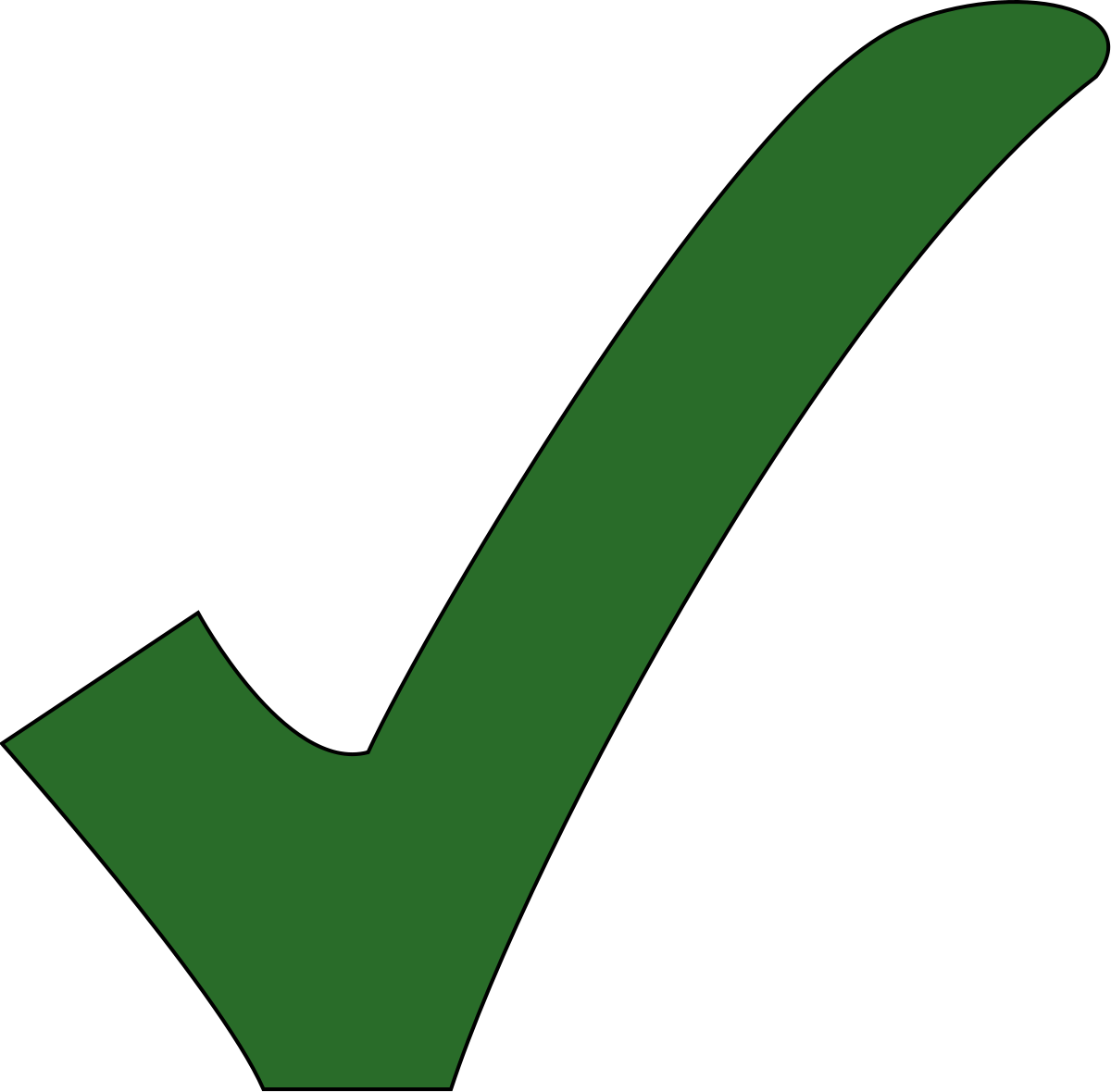 opora 
v logice a odborné literatuře.
Brno, 2022
[Speaker Notes: Popisy: ve velmi zestručněné podobě v případovkách; nácvik popisu na konci 1. a 2. semináře
Diagnostika: analýza silných a slabých na 1. semináři; nácvik zjišťování na 2. semináři]
Řízení HR 
PSYb2930


Stručné
opakování

Zdroje

Psaní práce

Aktivity

Projekt
Případová studie – Náklady školení
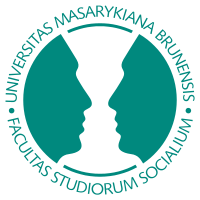 Zadání:
Vytvořte skupiny po 4 studentech.
Přečtěte si následující případovou studii o volbě školení a během 20 minut rozeberte zadané otázky.
Odpovědi doporučujeme připravit jako text.
Co dál:
Společně během 20 minut rozebereme, k čemu jste došli a co dalšího můžeme brát v potaz.
Při diskusi případně využijeme Jamboard.
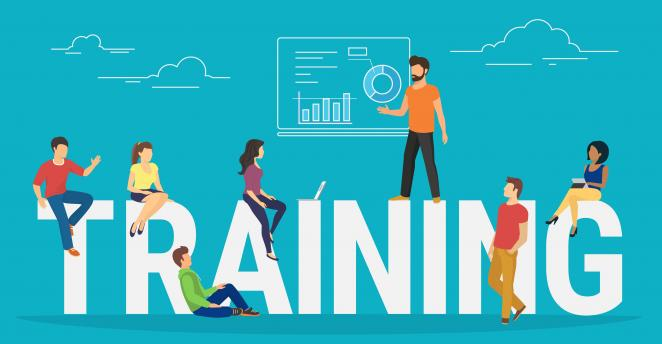 Brno, 2022
[Speaker Notes: Budeme chtít, aby nám do Jamboardu každý tým vložil své řešení.]
Řízení HR 
PSYb2930


Stručné
opakování

Zdroje

Psaní práce

Aktivity

Projekt
Případová studie – Zpětná vazba
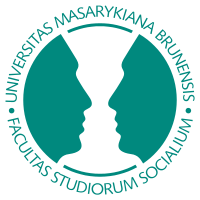 Zadání:
Vytvořte skupiny po 3 studentech.
Přečtěte si následující případovou studii o školení na zpětnou vazbu a během 20 minut rozeberte zadané otázky.
Co dál:
Společně během 20 minut rozebereme, k čemu jste došli a jak bychom mohli ještě argumentovat.
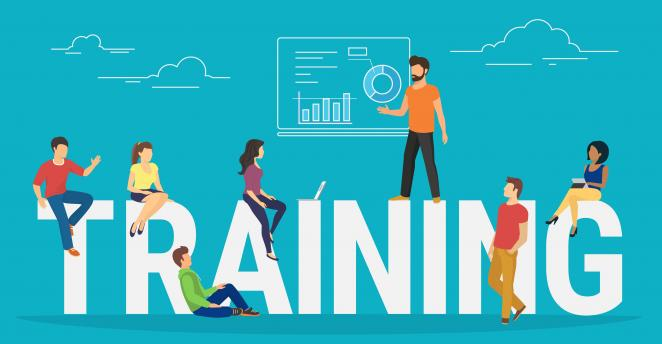 Brno, 2022
[Speaker Notes: Tady Jamboard lze využít tak, že dáme text případovky a necháme při diskusi barevně kroužkovat, co vidí pozitivně a co negativně.
Řešení špatných kroků je necháme k textu přihazovat jako lístečky.]
Řízení HR 
PSYb2930


Stručné
opakování

Zdroje

Psaní práce

Aktivity

Projekt
Cvičení – Druhy odměn různých pozic
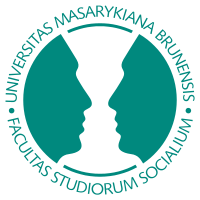 Zadání:
Pročtěte si následující text o různých způsobech odměňování a kompenzace.
Zamyslete se, co byste kompenzovali na které z uvedených pozic a z jakých důvodů.
Co dál:
Společná diskuse.
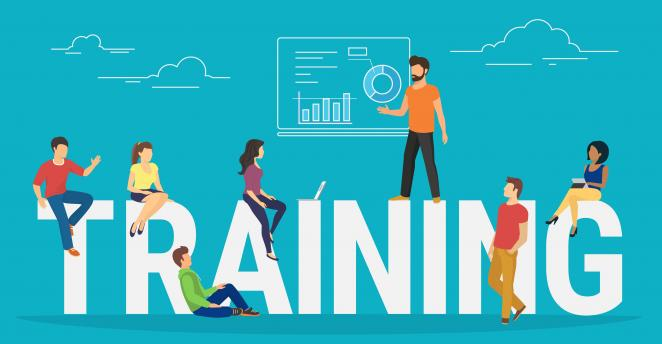 Brno, 2022
Řízení HR 
PSYb2930


Stručné
opakování

Zdroje

Psaní práce

Aktivity

Projekt
Týmový projekt – volba procesu
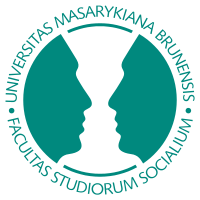 Zadání:
Připomeňte vybranou organizaci a proces.
oblast práce, velikost, název procesu/řešené části procesu
Stručně zodpovězte následující otázky:
Kam jste se zatím dopracovali?
Jaké plánujete příští nejbližší kroky?
Máte na nás nějaké otázky?
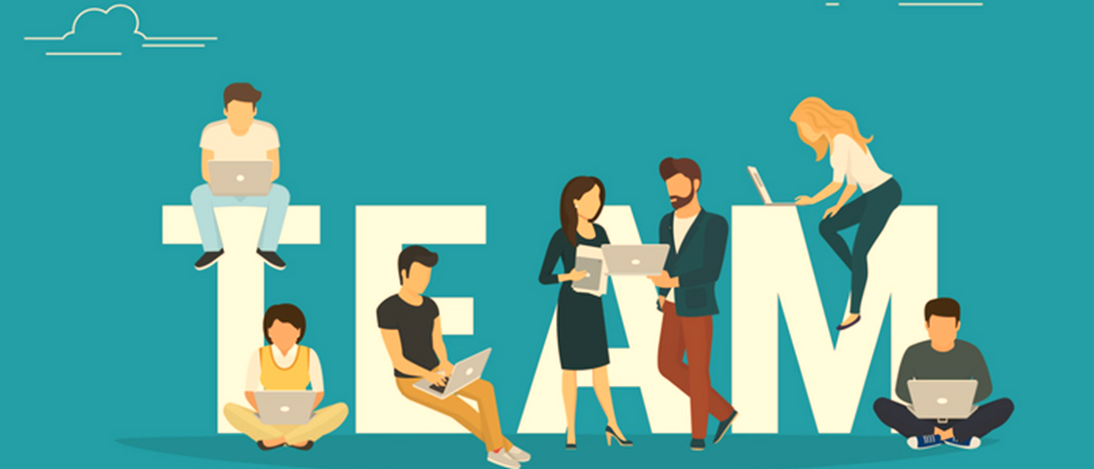 Brno, 2022
Řízení HR 
PSYb2930


Stručné
opakování

Zdroje

Psaní práce

Aktivity

Projekt
Shrnutí semináře
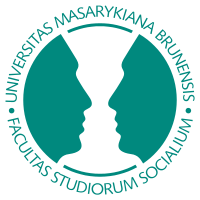 Provedení změn v procesu
Je dobré opírat se o to, co už organizace umí a rozvíjet to dál.
Co se organizaci nedaří, pojmenováváme jako prostor pro zlepšení a popisujeme konkrétně.
Argumentace změn
Opírá se o logické argumenty a odborné zdroje (stačí známé teorie).
Důsledky a rizika změn
Je třeba je vyčíslovat (v nákladech).
U rizik je dobré zvažovat, jak se dají alespoň částečně eliminovat.
Brno, 2022
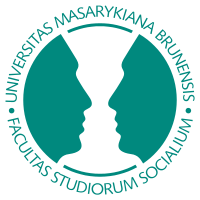 PSYb2930: Psycholog v řízení lidských zdrojůZměna procesu
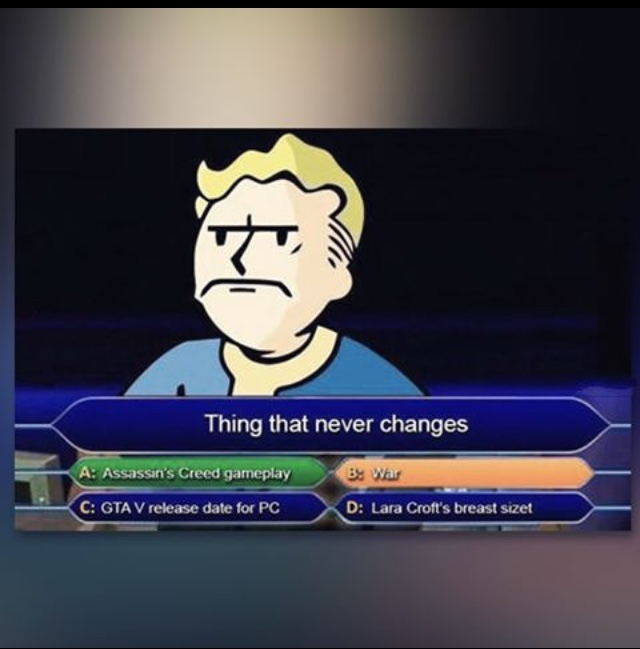 Mgr. Tomáš Kratochvíl
Mgr. Anna Židlická
Díky za pozornost!
Brno, 2022